Фразеологический  КВН
Фразеологизмы – 
устойчивые  сочетания. имеющие  образный  характер
Значение  фразеологизмов
Придают речи :
Яркость
Выразительность
Точность
Острый  язык –дарование, длинный  -наказание
Конкурс   1
Приветствия  команд
Конкурс  2
Узнай  фразеологизм  в  тексте
Не  умеет  дятел  петь,
Нет    у дятла  слуха .
Говорят,  ему  медведь
Наступил  на  ухо
Дед  ворчит, что  спать  пора.
Закрывай  тетради!
Занимался  бы  с  утра,
А  не  на ночь  глядя. (  А. Барто)
Э. Шим«Очень  вредная  крапива»
- Придёт  ранняя  весна,  я  тебе  из  крапивы зелёных  щей  наварю. Знаешь  каких?
-А  каких?
-Пальчики  оближешь!
Конкурс  3
Фразеологизмы- синонимы. Значение.
Два сапога – пара
Мухи не обидит
Яблоку негде упасть
Одного поля ягода
Из одного теста
Одним лыком шиты
Воды не замутит
Тише воды, ниже травы
Шагу негде шагнуть
Иголку некуда воткнуть
Конкурс 4
Фразеологизмы- антонимы. Значение
Кот наплакал
Засучив рукава
Душа в душу
Хоть пруд пруди
Спустя рукава
Как кошка с собакой
Конкурс 5
Замени одним словом:
Считать ворон
Точить лясы
Лодыря гонять
Морочить голову
Зарубить на носу
Бить баклуши
Как курица лапой
Кормить завтраками
В ежовых рукавицах
Конкурс 6
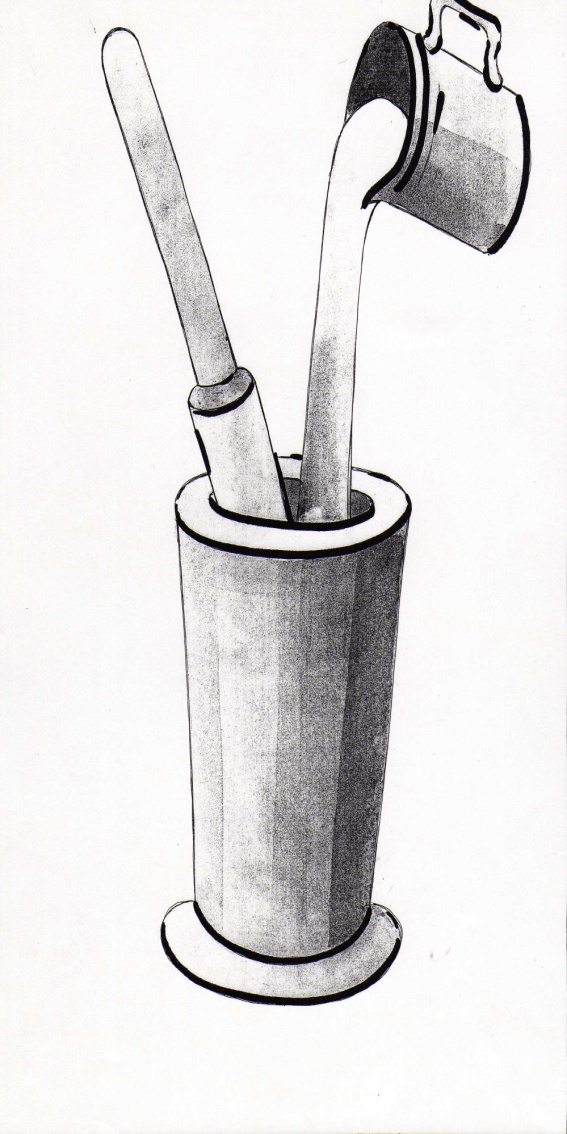 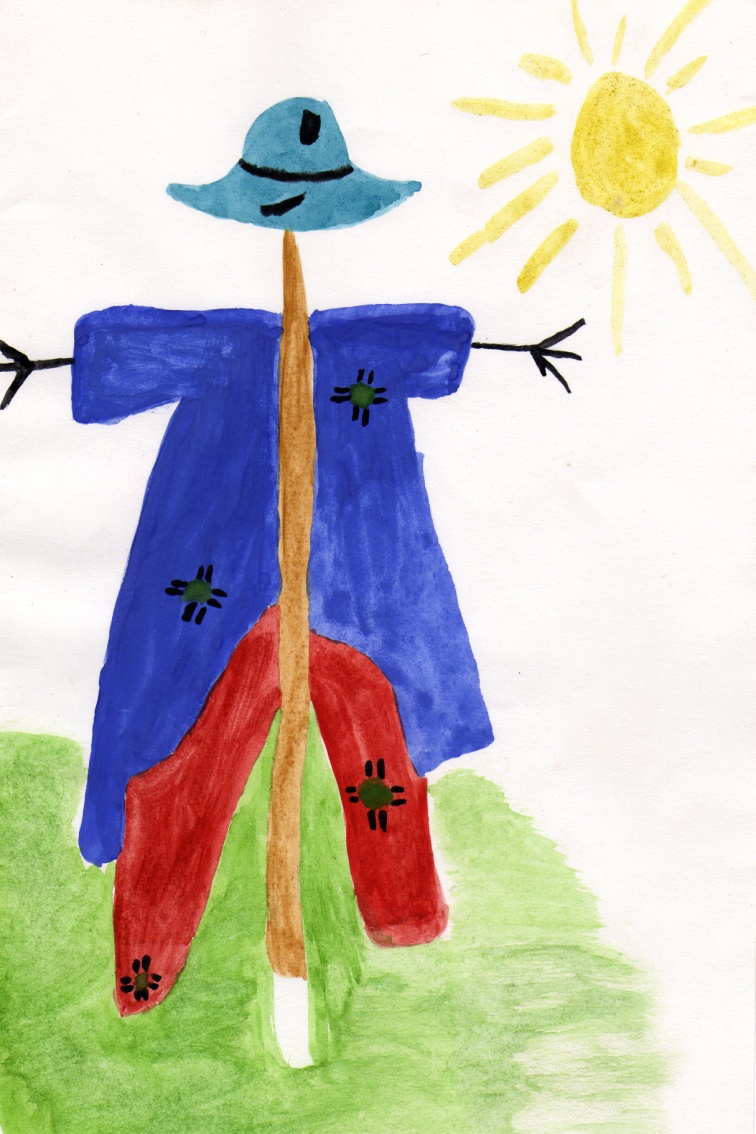 Конкурс 7
Конкурс капитанов
Исправь ошибки:
Ждать у океана погоды 
Несолоно евши
Кричать во всю Петровскую
Конкурс 8 Конкурс болельщиков
Продолжи фразеологизм:
Палец о палец …
Работать в поте …
Без задних …
Семи пядей …
Душа в пятки …
С гулькин …
На воре и шапка …
Конкурс 9
Домашнее задание
Подведение итогов:

Молодцы!!!